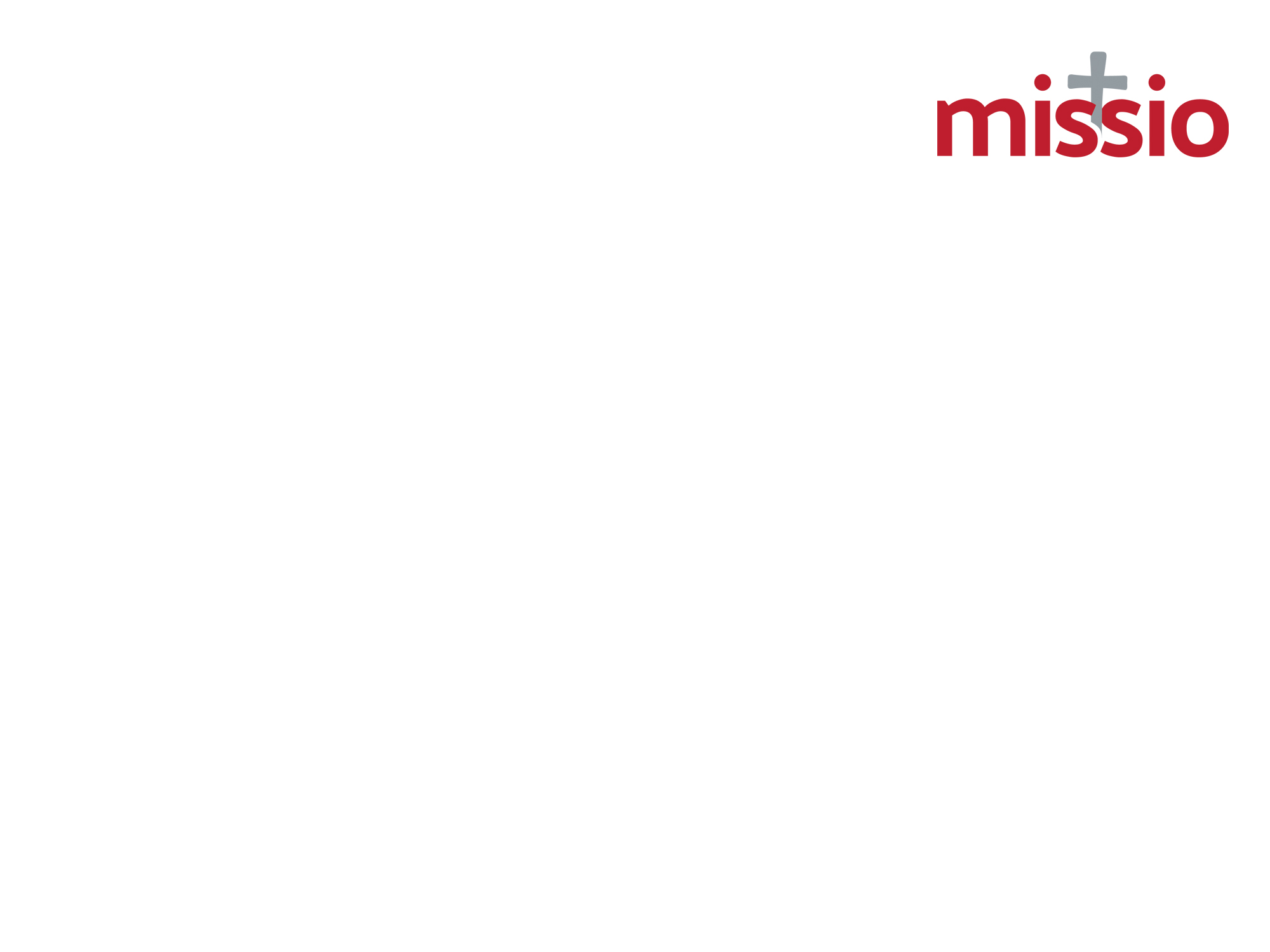 The angel of the Lord appeared to them and the glory of the Lord shone round them. They were terrified, but the angel said, 'Do not be afraid. 
Listen, I bring you news of great joy, a joy to be shared by the whole people. 
Today in the town of David a Saviour has been born to you; 
he is Christ the Lord. 
And here is a sign for you: you will find a baby wrapped in swaddling 
clothes and lying in a manger.’ 
And suddenly with the angel there was a great throng of the heavenly host, praising God and singing: ‘Glory to God in the highest heaven, 
and on earth peace to those who enjoy his favour.’
Luke 1:9-14
After Jesus had been born at Bethlehem in Judaea during the reign of King Herod, some wise men came to Jerusalem from the east. 'Where is the infant king of the Jews?’ they asked. ‘We saw his star as it rose and have come to do him homage... 
Then Herod summoned the wise men to see him privately. He asked them the exact date on which the star had appeared and sent them on to Bethlehem. 
'Go and find out all about the child’ he said ‘and when you have found him, 
let me know, so that I too may go and do him homage.’ 
Having listened to what the king had to say, they set out. And there in front of them was the star they had seen rising; it went forward and halted over the place where the child was. 
The sight of the star filled them with delight, and going into the house they 
saw the child with his mother Mary, and falling to their knees they did 
him homage. Mt 2:1-3,7-11
In the countryside close by there were shepherds who lived in the fields and took it in turns to watch their flocks during the night. 
The angel of the Lord appeared to them and the glory of the Lord shone round them. They were terrified, but the angel said, 'Do not be afraid. Listen, I bring you news of great joy, a joy to be shared by the whole people. Today in the town of David a Saviour has been born to you; he is Christ the Lord… 
Now when the angels had gone from them into heaven, the shepherds said to one another, 'Let us go to Bethlehem and see this thing that has happened which the Lord has made known to us.’ 
So they hurried away and found Mary and Joseph, and the baby lying in the manger. When they saw the child they repeated what they had been told about him, and everyone who heard it was astonished at what the shepherds had to say.  Luke 2:8-12,15-19
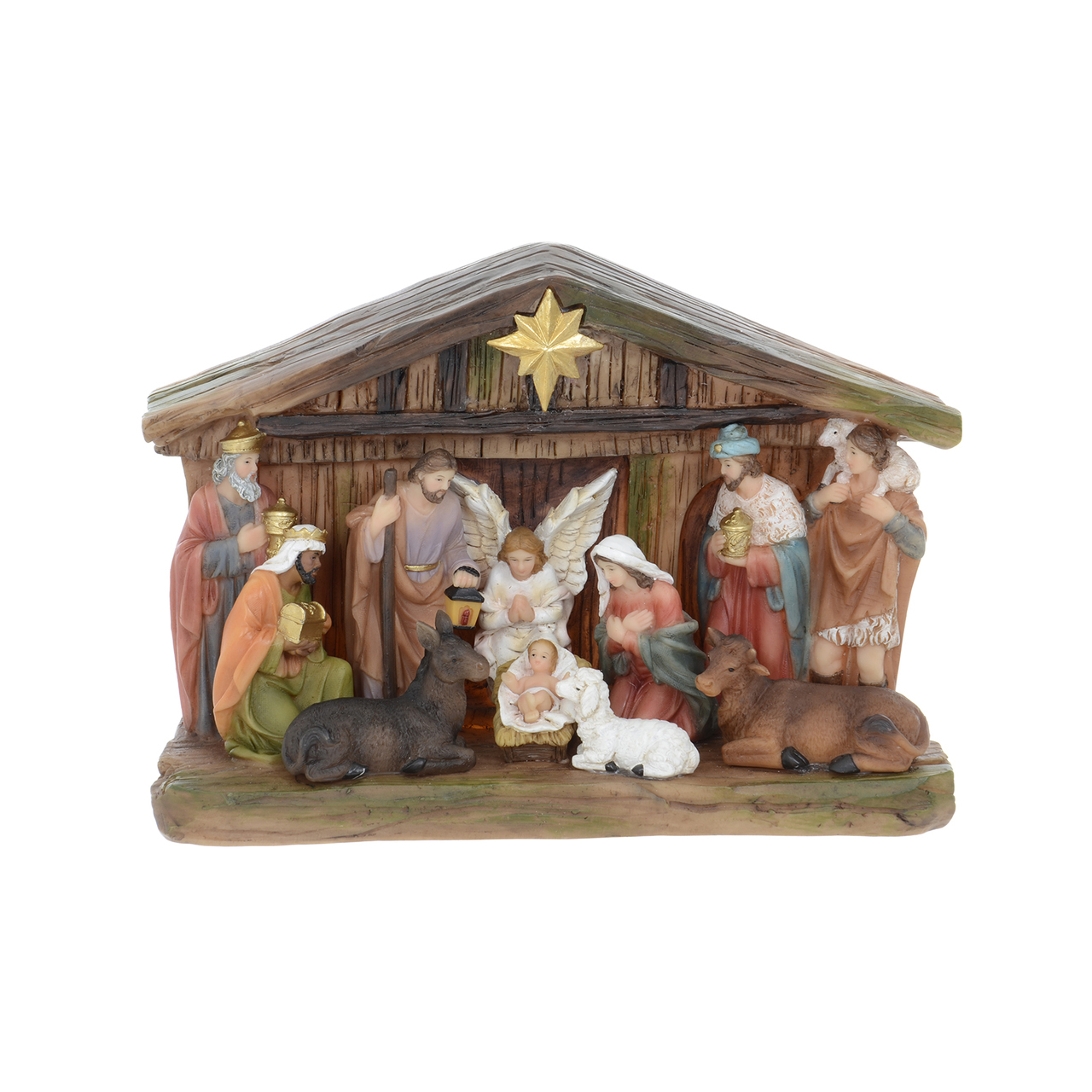 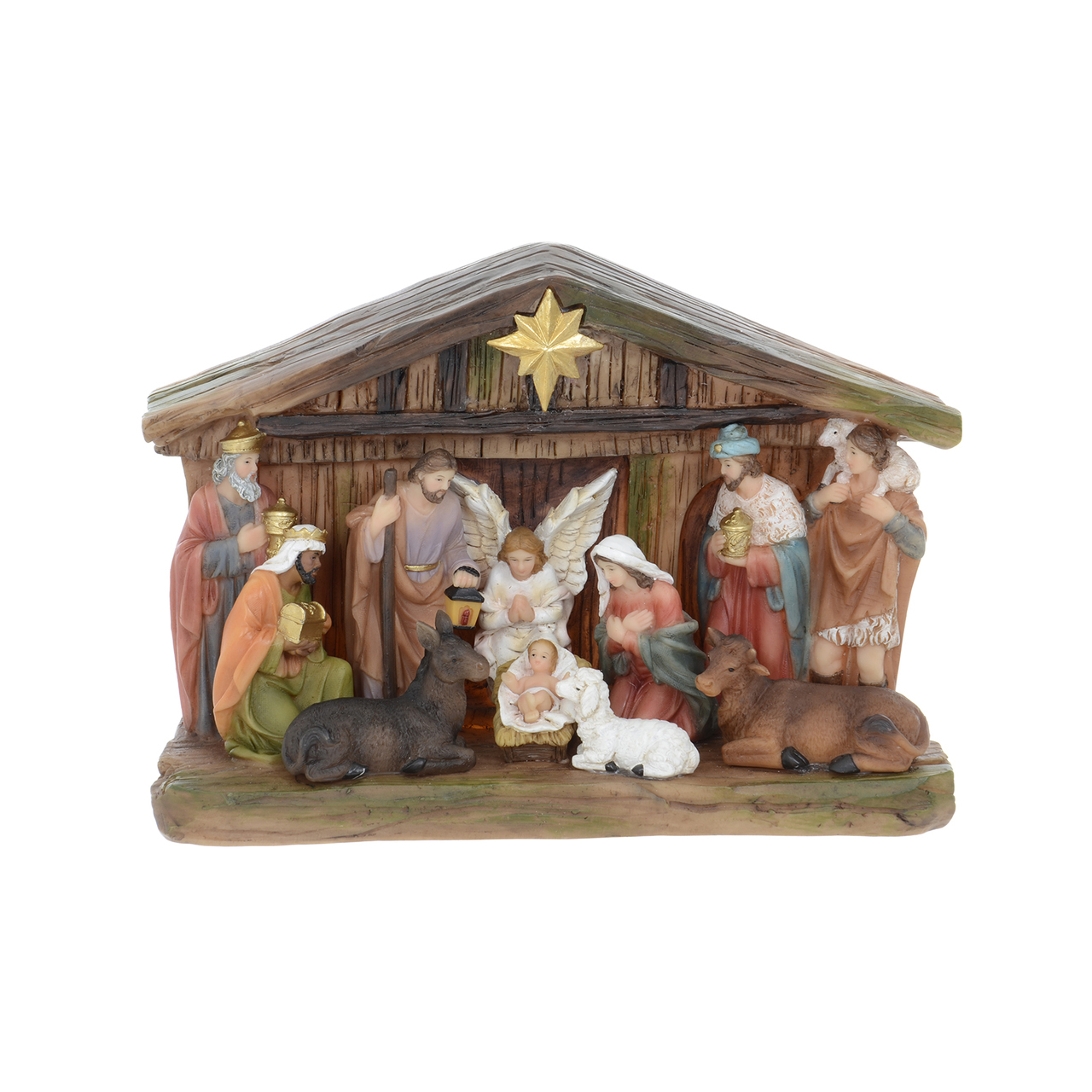